Wie viele giftige oder krebserregende Stoffe atmet man mit dem Zigarettenrauch ein? Schreibe eine Zahl
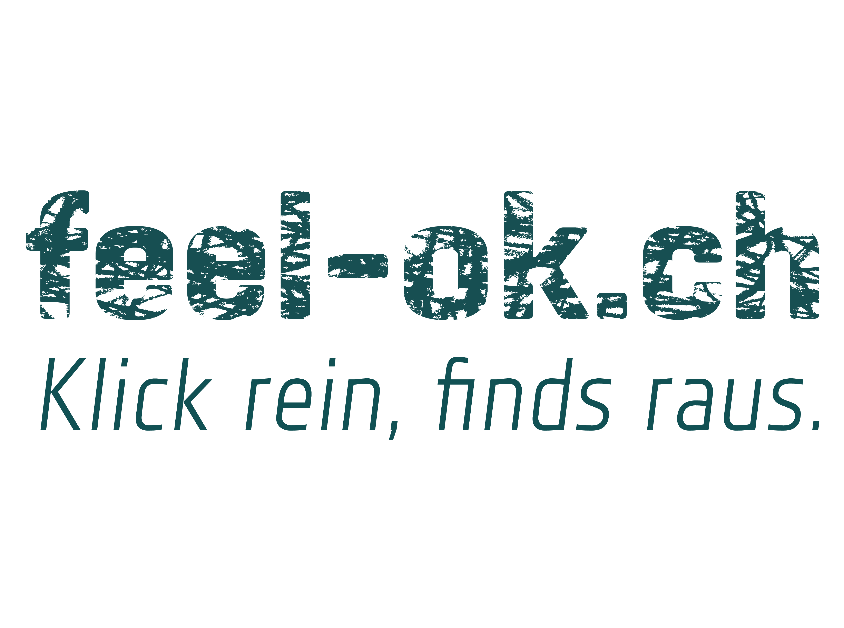 Richtige Antwort:
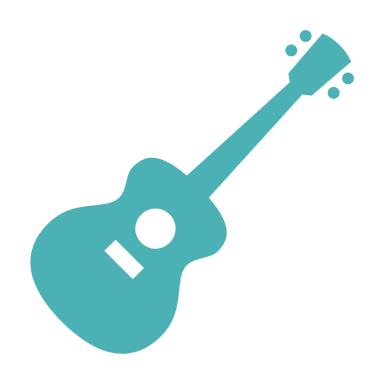 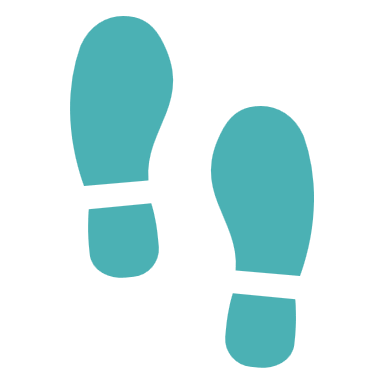 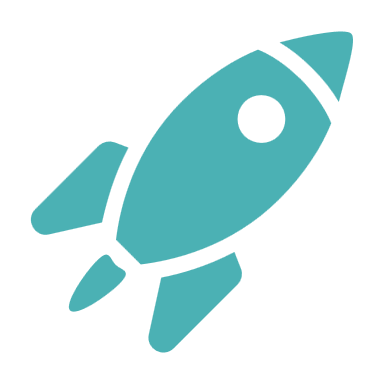 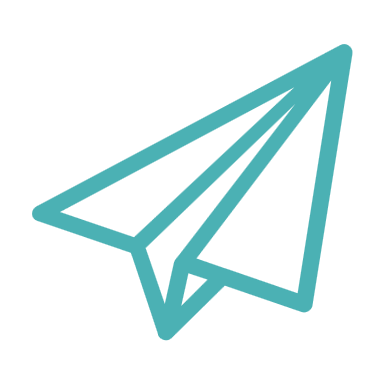 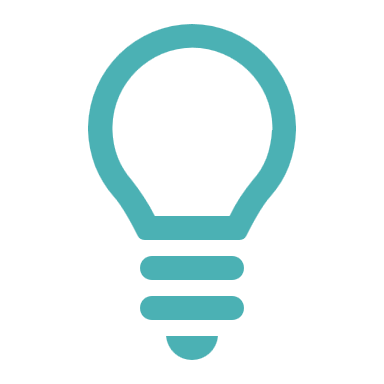 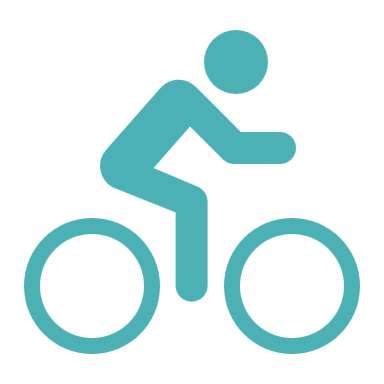 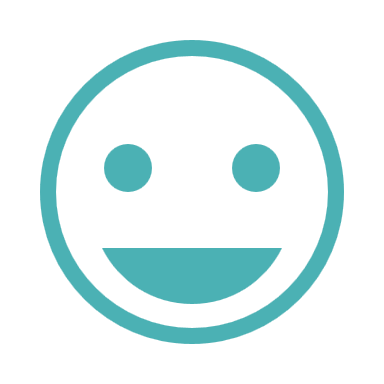 Wie viele frühzeitige Tote gibt es in der Schweiz wegen 
dem Rauchen? Schreibe eine Zahl (max. 60‘000)
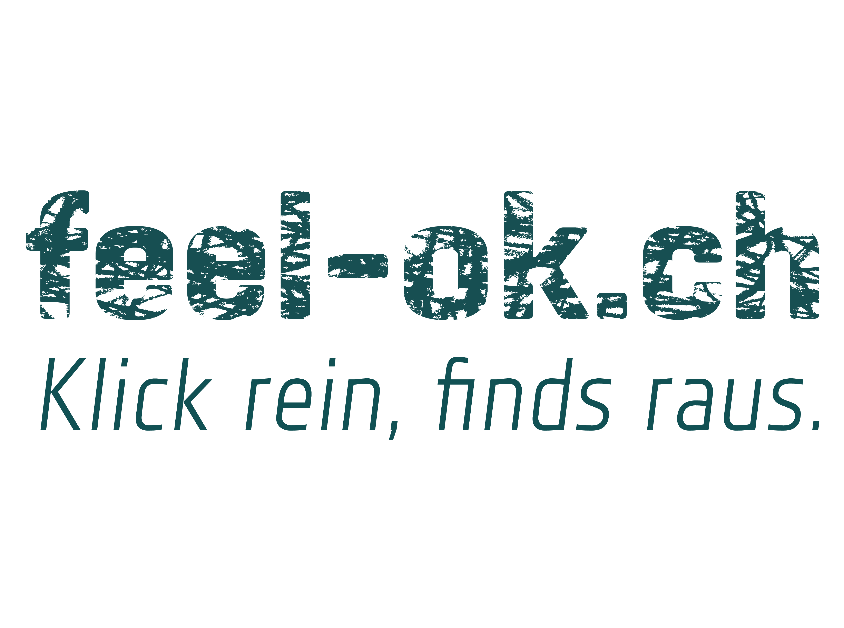 Richtige Antwort:
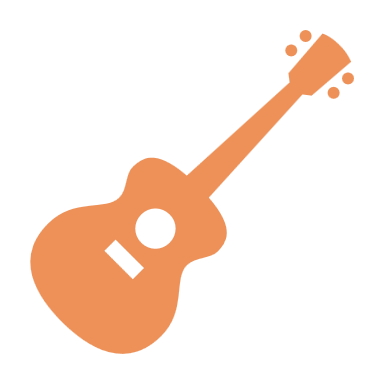 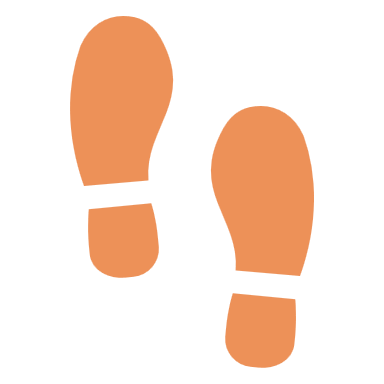 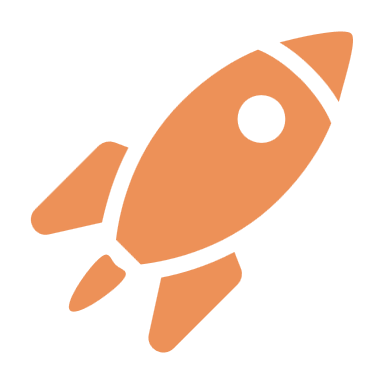 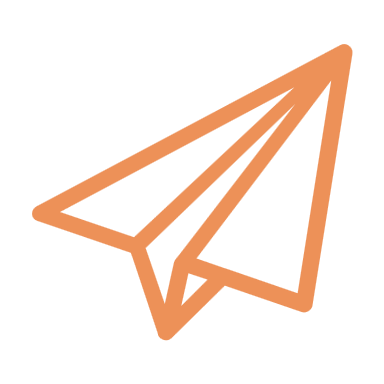 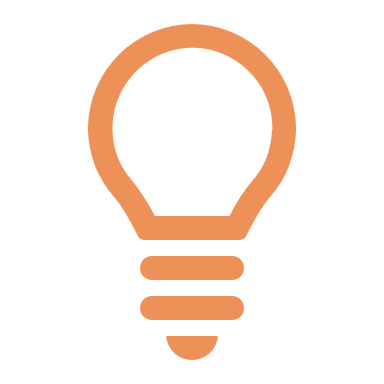 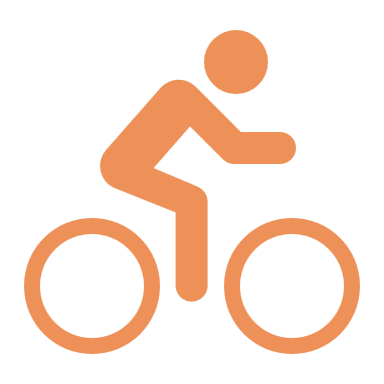 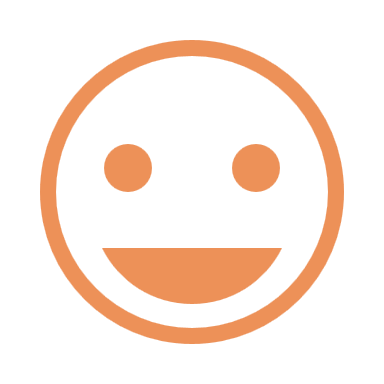 Wie hoch sind die jährlichen Kosten in der Schweiz, die durch den Tabakkonsum jedes Jahr entstehen?
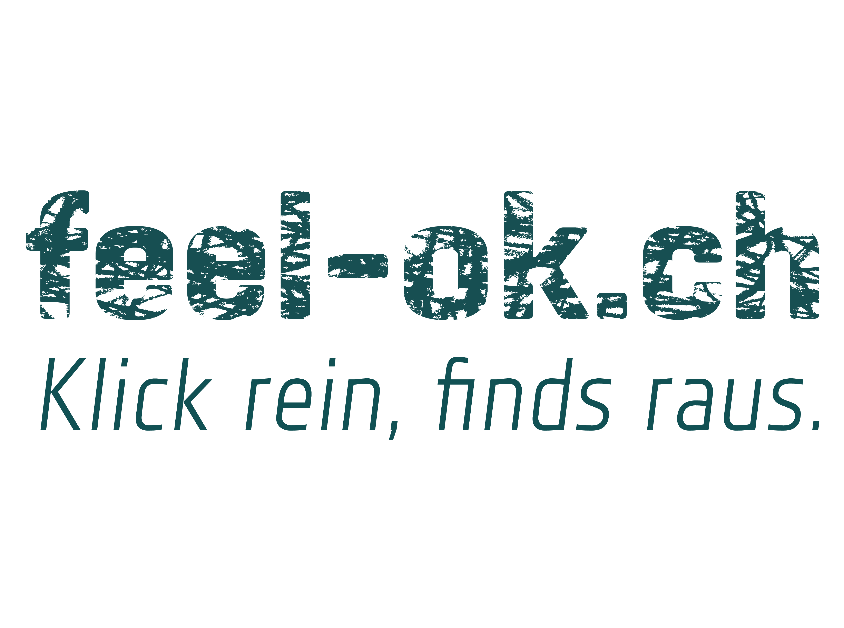 Richtige Antwort:
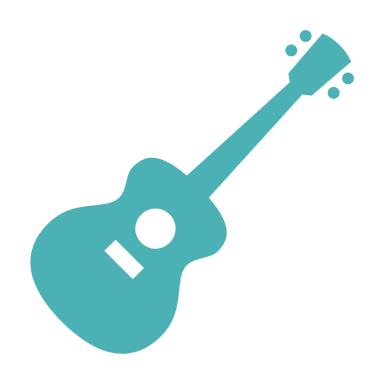 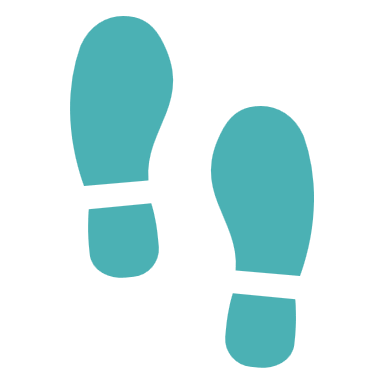 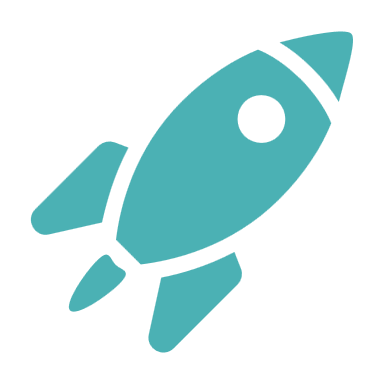 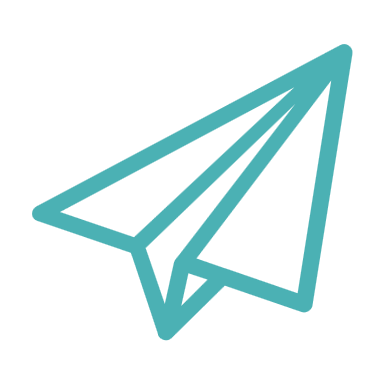 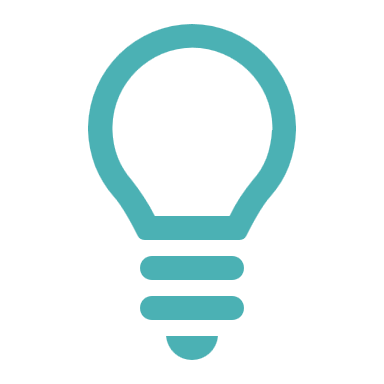 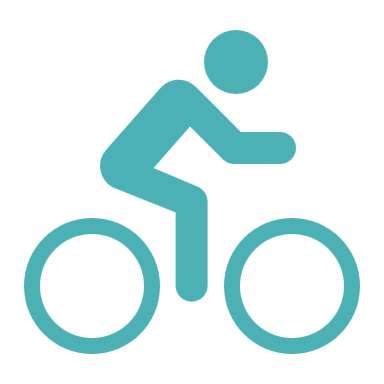 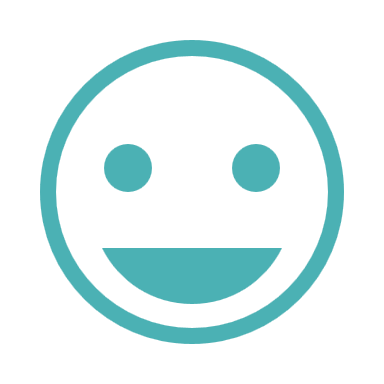